Selection and Placement
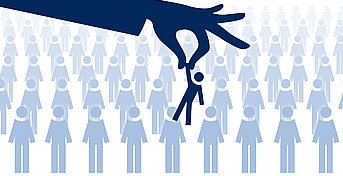 Overview of the Selection Process
For any company in any size, hiring the best employees lays a strong foundation on excellence

Selection – the process of choosing individuals who have relevant qualifications to fill existing or projected job openings

The goal of selection is to maximize ‘hits’ and avoid ‘ misses’, hits are accurate predictions, and misses are inaccurate ones

The cost of miss would be the direct and indirect expense of hiring the  employee who turns out to be unsuccessful

The other cost is an opportunity cost – someone who could have been successful did not a chance
The Goal of Selection
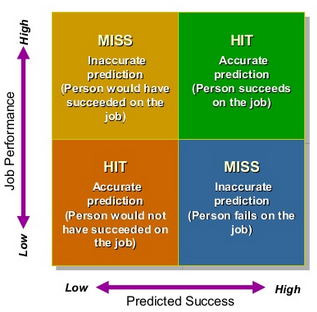 Begin with Job Analysis
Job specifications help identify the individual competencies employees need for success – the knowledge, skills, abilities, and other factors (KSAOs) 

Companies use selection method such as interviews, references, and preemployment test to measure applicants’ KSAOs

Complete and clear job specification help interviewers differentiate between qualified and unqualified applicants to reduce the the effect of biases and prejudices
Steps in the Selection Process
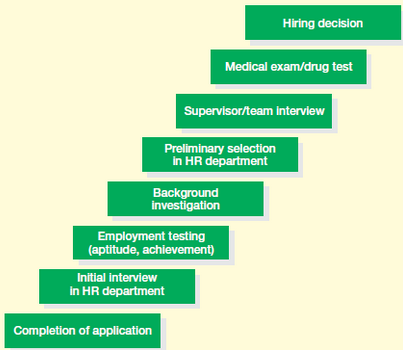 Steps in the Selection Process
The number of steps in the selection process and their sequence will vary, with the organization, type and level of jobs

The figure shows that organizations use different means to obtain information about applicants

For internal candidates, not all the steps may be required
Obtaining Reliable and Valid Information
It is essential that the information gathered about candidates be reliable and valid, gathered legally, and the privacy of applicants safeguarded

Reliable – the degree to which selection procedures yield comparable data overtime and alternative measures

Interviewers judge the capabilities of a group of applicants to be the same today as they did yesterday, or two or more methods yield similar result or consistent

Validity – the degree to which the test or selection procedure measures a person’s attributes

What a test measures and how well it measures
Initial Screening
Cover Letters and Resumes

A lack of cover letter could be on way to eliminate applicants, and well- written cover letter are important if the job require good written communication skills

Evaluating resume can be difficult as they vary from person to person, bias can also enter the process

Developing explicit evaluation criteria and structured way to review resume can help

To speed up, many firms now using software to scan resume to find qualified applicants
Initial Screening
Internet Checks and Phone Screening

Companies often ‘Google’ about applicants before deciding weather to invite them for an interview

The downside of conducting internet search relates to the privacy of applicants, which in some countries it is illegal

Short phone interview, or screening interview, are also often conducted
Initial Screening
Application Forms

Application forms provide a fairy quick and systematic mean of obtaining a variety of information about the applicants

It is a way to gather consistent information about candidate

Online Applications

Most large companies accept applications online, and some conduct preappication screen test online

The advantage is that companies can recruit much faster

However, it leads to large volume of applications being submitted
Employment Interview
The interview plays an central role in the selection process because:

It is practical when there are a small number of applicants

It serves other purposes

Interviewers maintain great faith and confident in their judgment

However, interview can have problems of validity, subjectivity, and personal bias
Employment Interview
Interview methods differ in a several ways, in terms of the amount of structure or control by the interviewers

Each type of interview has it own pros and cons

The different types of interview and questions can be mixed and matched to get a more complete picture of candidates
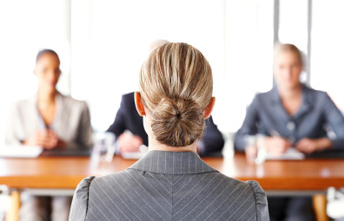 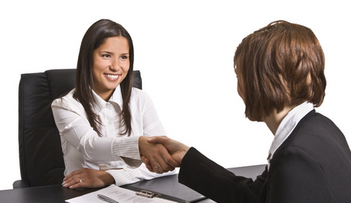 Employment Interview
The Non Directive Interview

The applicant can maximize the freedom in determining the course of discussion

“Tell me about your experience on your last job”

The freedom help interviewers to pay attention to any information, attitude, or feelings candidates might not disclose during more structured  questioning

However, reliability and validity of the interview are not likely to be high

Used for high-level positions and in counseling
Employment Interview
The Structured Interview

The interview has a set of standardized questions (based on job analysis) and a set of answers

It provides a more consistent basis for evaluating candidates and the type of information needed to make sound decision

The Situational Interview

An applicant is given a hypothetical incident and asked how he or she will respond it , then the response will be evaluated

Many organizations are using situational interview to select new graduates
Employment Interview
The Behavioral Description Interview

The interview focus on actual work incident in the interviewees’ past and ask what they did in the situation

Panel and Sequential Interviews

The panel interview involves a panel of interviewers who question and observe a single candidate

The pros includes higher reliability because it involves many inputs, shorter decision-making period, and applicants are more like to accept the decision

In sequential interview, a candidate is interviewed by multiple people, one right after another
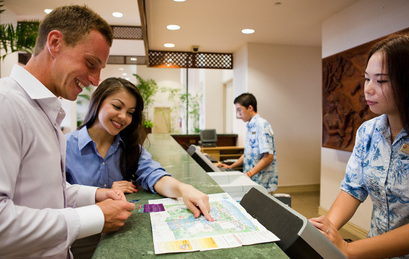 Employment Interview
Phone Interviews

It can be effective and help to expand pool of talent

Computer Interviews

A computer interview ask candidates to a series of multiple choice questions tailored to the job

Video Interviews

Use videoconference, webcams, and Skype to evaluate candidates

The pros are flexibility, speed, and cost
Post-Interview Screening
When the interview is satisfied that the applicant is potentially qualified, information about applicant is investigated

Reference Checks

Conduct the check via phone, faxes, mail, and e-mail

Background Checks

Past employment, education, certification and license, driving record, military record, and criminal record  

Credit Checks

Check if applicants have been unemployed, faced bankruptcies, or home foreclosure
Preemployment Tests
Preemployment test – a objective and standardized measure of a sample of behavior that is used to measure  person’s KSAOs relative to other people

Many companies use professional test consultants

Firms should pay attention to the issue of reliability and validity


Job Knowledge Tests

A type of test designed to measure a person’s level of understanding about a particular job
Preemployment Tests
Work Sample Tests

The tests require applicants to perform tasks that are actually apart of the work required on the job

Assessment Center Tests

An assessment center is a process used to evaluate candidates as they participate in a series of situation that might be called on to handle the job

Cognitive Ability Tests

The tests measure mental capabilities such as intelligence, verbal fluency, numerical ability, and reasoning ability
Preemployment Tests
Honesty and Integrity Tests

Many firms are using pen-can-paper honest and integrity test

Physical Ability Tests

Particularly for demanding and dangerous jobs such as police officers and firefighters

Medical Examinations

A medical examinations is given to ensure that the health of an applicant is adequate to meet the job requirements
Reaching a Selection Decision
Summarizing Information about Applicants

Focus on what applicants ‘can do’ and ‘will do’







Decision Making Strategy

The strategy used for making decision for one job might differ from the other job

The two basic approach are clinical and statistical approaches
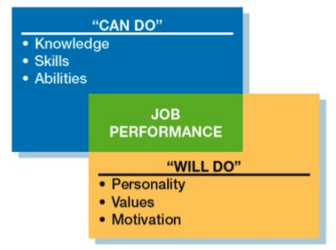 Reaching a Selection Decision
Final Decision

For large organizations, managers or supervisors usually make the final decision

Then HR personnel notify and make job offer to the applicants and confirm the details of the job

Rejecting both internal and external applicants can difficult, especially internal candidates

Organizations should not fail to notify candidates who are not chosen for the position
References
Bohlander, G.W. and Snell, S.A., 2013. Principles of Human Resource Management. 16th Ed. South-Western: Cengage Learning.

Noe, R.A. et al., 2016. Fundamentals of Human Resource Management. 6th Ed. New York: McGraw-Hill Education.